Экология инженерия бөлүмүCevre Mühendisliği bölümü
25.01.2012
2011-2012 окуу жылы күзгү семестрындагы негизги жыйынтыктар
ÖĞRETİM ELEMANLAR LİSTESİ  (2011-2012YY).
25.01.2012
Экологиялык инженерия бөлүмүнүн негизги иш-аракеттери 2011-2012 окуу жылы
25.01.2012
АР БИР ЖУМАДА (АПТАДА) АТКАРЫЛА ТУРГАН ИШ-ЧАРАЛАР
АР БИР АЙДА АТКАРЫЛА ТУРГАН ИШ-ЧАРАЛАР
2011-2012 ОКУУ ЖЫЛЫНДА ЖЕ СЕМЕСТРДЕ ИШКЕ АШЫРЫЛА ТУРГАН ПЛАН 2011-2012 ОКУУ ЖЫЛЫНДА ЖЕ СЕМЕСТРДЕ ИШКЕ АШЫРЫЛА ТУРГАН ПЛАН
25.01.2012
БӨЛҮМДӨГҮ БАШКА ИШ-ЧАРАЛАР
өкмөттүн алдындагы жогорку аттестациялык комитеттин иштерине илимий эксперт башчысы, КР УИА Геология институтундагы окумуштуу кенештин ишине мүчө катары катышуу (мезгилдик,проф.др.Кожобаев К.А.);
КР УИА Геология, Химия жана химиялык технология институттарындагы диссертациялык кенештердин иштерине мүчө жана эксперт катары катышуу (мезгилдик, проф.др.Маймеков З.К.);
КР Билим берүү жана илим министирлигинде илимий долбоорлорго эксперт мүчө катары катышуу (декабрь, 2011ж, проф.др.Маймеков З.К);
-бүтүрүүчүлөрдүн иштерин жактоону уюштуруу, мамлекеттик комиссиянын жыйынына катышуу ,  бүтүрүүчүлөрдүн кечесине катышуу (июнь,2012, бөлүм мугалимдери,жооптуу А.Муллабаев);
-лабораториялык  аппараттардын методикалык көрсөтмөлөрүн иштеп чыгуу жана аларды практикалык ишке киргизүү (сентябрь-май,2011-2012жж, жооптуу- др.Н.Тотубаева, аткаруучулар: муг.Н.Шайкиева, муг.А Муллабаев, асистентер: К.Кемелов, Изаков Ж., Осконбаева Ж.);
-бакалаврлардын  бүтүрүү иштеринин жана магистрлардын диссертацияларынын темаларын аныктоо, бекитүүгө сунуштоо(октябрь, 2011, проф.др Маймеков З.К., проф.др.Кожобаев К.А.,  др.Н.Тотубаева);
-семестрдик сынак алуу иштерин уюштуруу жана өткөрүү (проф.др Маймеков З.К., бөлүм секретары жана мугалимдери, январь, июнь,2012ж);
-жаңы китеп жана мезгилдик журналдарды экологиялык инженерия билим-илим багыттары боюнча университет тарабынан сатып алуу иш аракеттерине билги берүү жана иш алып баруу (октябрь, март,2011-2012жж, мезгилдик, муг.Шайкиева Н);
-абитуриенттер үчүн бөлүмдүн рекламалык баракчасын түзүүгө материалдарды даярдоо (май,2012ж, муг.А Муллабаев, асистентер: Кемелов К, Изаков Ж.);
-«Жалпы экология» курсун университеттин айрым бөлүмдөрүндө (Туризм жана мейманкана иштетүү, Эл аралык мамилелер ж.б.) сервис сабак катары берүү ( сентябрь-январь,2011-2012жж,доц.др. Молдошев К.)
-«Геоэкология» илим багыты боюнча бир илимдин кандидаттык жана бир доктордук иштерине  жетекчилик кылуу жана кенешчи болуу, аларды коргоого даярдоо (проф.др.Кожобаев К.А., проф.др Маймеков З.К., 2012жж);
25.01.2012
- «Ыктымалдык теориясы жана статистика» боюнча окуу китебин даярдоо жана басмага берүү (проф.,др.Кожобаев К.А.,биргелешкен автордук негизде,2012ж);
Кыргыз Республикасынын Атоо комиссиясында мүчө катары иштерди улантуу (проф.др.Кожобаев К.А., мезгилдик, 2011-2012жж);
-«Табигый илимдер журналы» жана «Экология» журналдарынын редакциялык кенештеринде мүчө  болуу (проф.др Маймеков З.К., мезгилдик,2011-2012жж);
-илимий кандидаттык жана доктордук жумуштарды жана макалаларды рецензиялоо (проф.др Маймеков З.К., проф.др.Кожобаев К.А., мезгилдик,2011-2012жж);
«Процесстердин негизи» курсу боюнча түшүндүрмө сөздүгүнүн кыргызча үлгүсүн жазуу жана басмага даярдоо ( проф.др Маймеков З.К., муг.Шайкиева Н. , май, 2012жж);
экологиялык инженерия билим багыты боюнча доктордук программанын долбоорун даярдоо  жана бөлүмдө карап талкуулоо (проф.др.Кожобаев К.А., муг.Муллабаев А. , ноябрь,2011жж);
экологиялык инженерия билим багыты боюнча керектүү лабораториялык жабдыктарды алуу жана технологиялык базаларды чыңдоо (проф.др Маймеков З.К., др.Тотубаева Н, муг.Муллабаев А., асистенттер Кемелов К,Изаков Ж., 2011-2012жж);
бөлүмдөгү илимий долбоордун натыйжаларын окуу процесстерде колдонуу жана аны жайылтуу (проф.др Маймеков З.К., проф.др.Кожобаев К.А., 2011-2012жж);
экологиялык инженерия билим-илим багыттары боюнча «ачык эшик»/ май,2012ж/ жана «карьердик / март, 20112ж/ күндөрүн уюштуруу (др.Н.Тотубаева, муг.Н.Шайкиева, асистенттер: Кемелов К , Ж.Осконбаева);
Бишкектеги «Ата-Түрк» багында экологиялык тазалоо жумуштарын бөлүм жана студенттердин экологиялык «Биота» клубу менен биргелешип, уюштуруп өткөрүү (др.Тотубаева Н. студент Тинатин Талас кызы, май,2012ж);
студенттер үчүн тарбиялык мааниде «Поэзия» саатын өткөрүү (проф.др.Кожобаев К.А., май,2012жж.);
экологиялык инженерия билим багытын бүтүрүүчүлөрдү бөлүмдүн вев-сайтына киргизүү 
 ( муг.А Муллабаев, асистент Кемелов К.октябрь-ноябрь,2011ж);
жаратылышты коргоочу  мекеме, уюмдар жана бул багыттагы иш адамдары менен байланыш кызматташтыкты өнүктүрүү (проф.др.Кожобаев К.А.,доц.др.Молдошев К.О.,др. Тотубаева Н., мезгилдик, 2011-2012жж);
25.01.2012
2011-2012 EĞİTİM-ÖĞRETİM YILI GÜZ DÖNEMİ DERS YÜKÜ
25.01.2012
DERS PROGRAMI
25.01.2012
MÜHENDİSLİK FAKÜLTESİÇEVRE MÜHENDİSLİĞİ BÖLÜMÜ2011-2012 EĞİTİM-ÖĞRETİM YILI GÜZ DÖNEMİ LİSANS ve YÜKSEK LİSANS ÖĞRENCİLERİ
25.01.2012
2011-2012 EĞİTİM-ÖĞRETİM YILI 
GÜZ DÖNEMİ
SINAV SONUÇLARI
 I. SINIF
25.01.2012
II. SINIF
25.01.2012
III. SINIF
25.01.2012
IV. SINIF
25.01.2012
2011-2012 Eğitim-Öğretim Tasarım Programı
25.01.2012
25.01.2012
25.01.2012
25.01.2012
25.01.2012
ÇEVRE MÜHENDİSLİĞİ İÇİN 2011 YILINDA İHALE YOLU İLE SATIN ALINACAK LABORATUVAR MALZEMELERİ LİSTESİ
25.01.2012
Окуу имаратында экологиялык микробиология лабораториясына орун берилип, ага тиешелүү жабдыктарды алуу, талап катары факультетке сунушталды
MÜHENDİSLİK FAKÜLTESİ ÇEVRE MÜHENDİSLİĞİ BÖLÜMÜ2011-2012 EĞİTİM-ÖĞRETİM YILIÖĞRETİM ELEMANLARIN ÇALIŞMALARI
25.01.2012
Polonya’da Katowice – Glivays şehirlerinde düzenlenen uluslar arası konferans materiyallerinde bir bildiri yapıldı (Prof. Dr. Z.K. Maymekov)
Кыргыз-Түрк Манас университети
Инженердик факультет
Экологиялык инженерия бөлүмү

Kırgızistan-Türkiye Manas Üniversitesi
Mühendislik Fakültesi
Çevre Mühendisliği Bölümü
25.01.2012
ИЛИМИЙ
СЕМИНАРЛАР

BİLİMSEL
SEMİNERLER
2011-2012
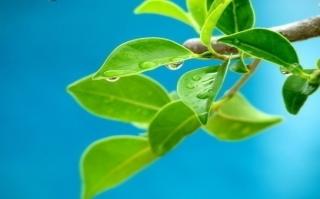 Илимий  семинарлар

18 ноябрь 2011 
Металлдардын сульфиддеринин кычкыл чөйрөдө ажырашы жана экологиялык таасирлери
Проф. Др. Зарлык Маймеков

17 декабрь 2011
Жер астындагы суулардын корголуу даражасын  аныктоо усулу
Проф. Др. Канатбек Кожобаев

20 январь 2012
 Катуу тиричилик таштандылардын топуракка тийгизген таасирин биотикалык көрсөткүчтөр боюнча баалоо
Др. Нурзат Тотубаева

17 февраль 2012
Биуреттин катышуусу  менен үчтүк суу-туз системасындагы фазалык  тең салмактуулукту изилдөө
Муг. Нурзат Шайкиева

 16 март 2012
Ызы-чуунун адамдын дең соолугуна болгон таасири жана аны азайтуу жолдору
Муг. Азиз Муллабаев

20 апрель 2012
Лабораториялык  жабдыктардын иштөө усулдары
Ассист.  Кубат Кемелов
Ассист.  Жанарбек Изаков
Bilimsel Seminerler

18 Kasım 2011 
Metal sülfitlerinin asit ortamında parçalanması ve çevresel etkileri değerlendirme
Prof.Dr. Zarlık Maymekov

17 Aralık 2011
Yer altı suların korunum derecesin tayin etme yöntemi 
Prof. Dr. Kanatbek Kocobaev


20 Ocak 2012
Evsel katı atıklar bertaraf ünitesinin toprağa olan etkisini biyotik indikatörlere göre değerlendirme
Dr. Nurzat Totubayeva


Şubat 2012
Biuret katılımıyla üçlük su-tuz sistemindeki fazlık dengesinin incelenmesi
Uzman Nurzat Şaykiyeva


16 Mart 2012
Gürültü kirlilğinin insan sağlığına olan etkisi ve onun azaltma yöntemleri
Uzman Aziz Mullabaev

20 Nisan 2012
Laboratuvar cihazların çalıştırması
Araş.gör. Kubat Kemelov
Araş.gör. Canarbek İzakov
25.01.2012
КООМДУК ИШ-АРАКЕТТЕРSOSYAL FAALİYETLER
25.01.2012
«Геоэкология» илим багыты боюнча илимий  диссертациялык кеңештерге  эксперт мүчө катары катышуу, «жер илимдери» боюнча эксперттик топту башкаруу орун алды (КР Улуттук аттестация курамы),проф.др.Маймеков,проф.др.Кожобаев К.А.;
Кыргыз Республикасынын Инженердик Академиясынын анык мүчөлөрү катары анын кенештерине мезгилдик катышуу орун алды, проф.др.Маймеков,проф.др.Кожобаев К.А.
Мамлекеттик сынактарга мүчө жана башчы катары катышуу орун алды (КУУ, КМТУ);
КР Атоо комиссиясында мүчө жана төраганын орун басары катары иштер улантылды, проф.др.Кожобаев К.А.
Факультеттин жана Табигый илимдер иститутунун башкаруу кеңештерине мүчө катары катышып, мезгилдик иш алып барылууда.
‘Jeoekoloji’ bilim dalında bilimsel savunma kurulunda uzman üye olarak katılımı, ‘Toprak bilimleri’ bilim dalında uzmanlar kurulunun başkanı olarak görevlendirme. (Kırgız Cumhuriyetinin Atestasyon Komisyonu) Prof. Dr. Zarlık Maymekov, Prof. Dr. Kanatbek Kocobayev;
Kırgız Cumhuriyetinin Mühendislik Akademisinin üyeleri olarak ilgili komisyonlarda görevlendirme. Prof. Dr. Zarlık Maymekov, Prof. Dr. Kanatbek Kocobayev;
Devlet Sınavların düzenlenmesi ve yapılması sırasında üye olarak görevlendirme.(Kırgız Teknik Üniversitesi, Kırgız Milli Üniversitesi);
Kırgız Cumhuriyeti Terim Komisyonunda üye ve başkan yardımcısı olarak görevlendirme. Prof. Dr. Kanatbek Kocobayev;
Mühendislik Fakültesi ve Fen Bilimler Enstitüsünün yönetim kurullarında üye olarak görevlendirme.
25.01.2012
Эл аралык мамилелер боюнча иш аракеттер
Uluslar arası işbirlikleri
 экологиялык инженерия бөлүмү (Туркия, Мерсин университети, Инженердик факультет)  менен түзүлгөн иш бирлиги боюнча бөлүмдүн 6 студенти стаж практикасын Туркиянын Анкара, Стамбул, Кайсери шаарларында ийгиликтүү өткөрүштү; 
Түштүк Казахстан мамлекеттик университети менен илимий иш чаралар орун алды
Адам ресурстарын өнүктүрүү
Kültürel ve sosyal faaliyetler
Университеттик спорт оюндарында, «Ден соолук» спартакиадасында теннис, жеңил атлетика, кол күрөш, волейбол  боюнча ийгиликтер жетишилди;
Студенттер үчүн өндүрүштүк мекемелерде таанышуу экскурсиялары уюштурулду (Бишкек суу каналы, Кыргызгидромет, Өзгөчө кырдаал министрлиги  ж.б.).
Жалпы маалыматтар
Radyobildiriler
КТУ «Манас» радиосунда экологиялык проблемалар боюнча мезгилдик билдирүүлөр жасалды ;
Кыргыз радиосунда экология проблемасы боюнча билдирүү жасалды ;
25.01.2012
25.01.2012
TEŞEKKÜRLER